Key Features of Spoken Presentations
Flori Tulli
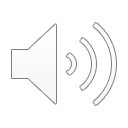 Structure
Considering Visuals
Preparation
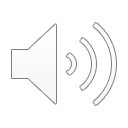 [Speaker Notes: So far, we've talked about Structure, or how to organize our thoughts for a presentation. We've also reviewed considering visuals and how to properly implement them into our presentation. Finally, we'll talk about preparation.]
Preparation
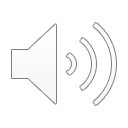 [Speaker Notes: Our 3rd, final, and maybe most important feature is preparation. Rehearsing your presentation will be extremely helpful in making you more comfortable and making your speech more effective.]
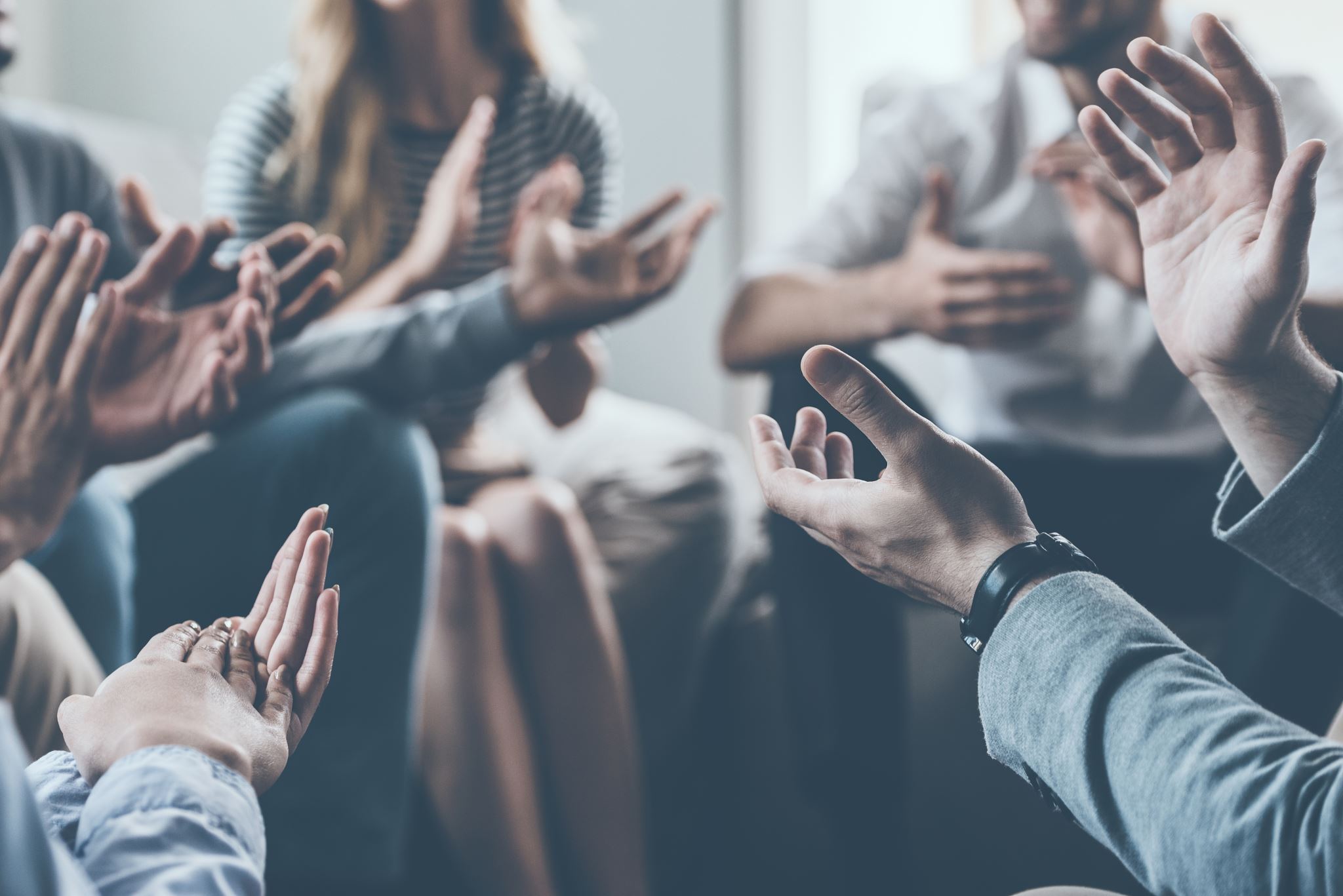 Speak clearly
Pause for emphasis
Look at your audience
Use gestures for emphasis
Find an appropriate tone for you subject
Practice!
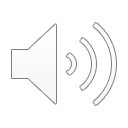 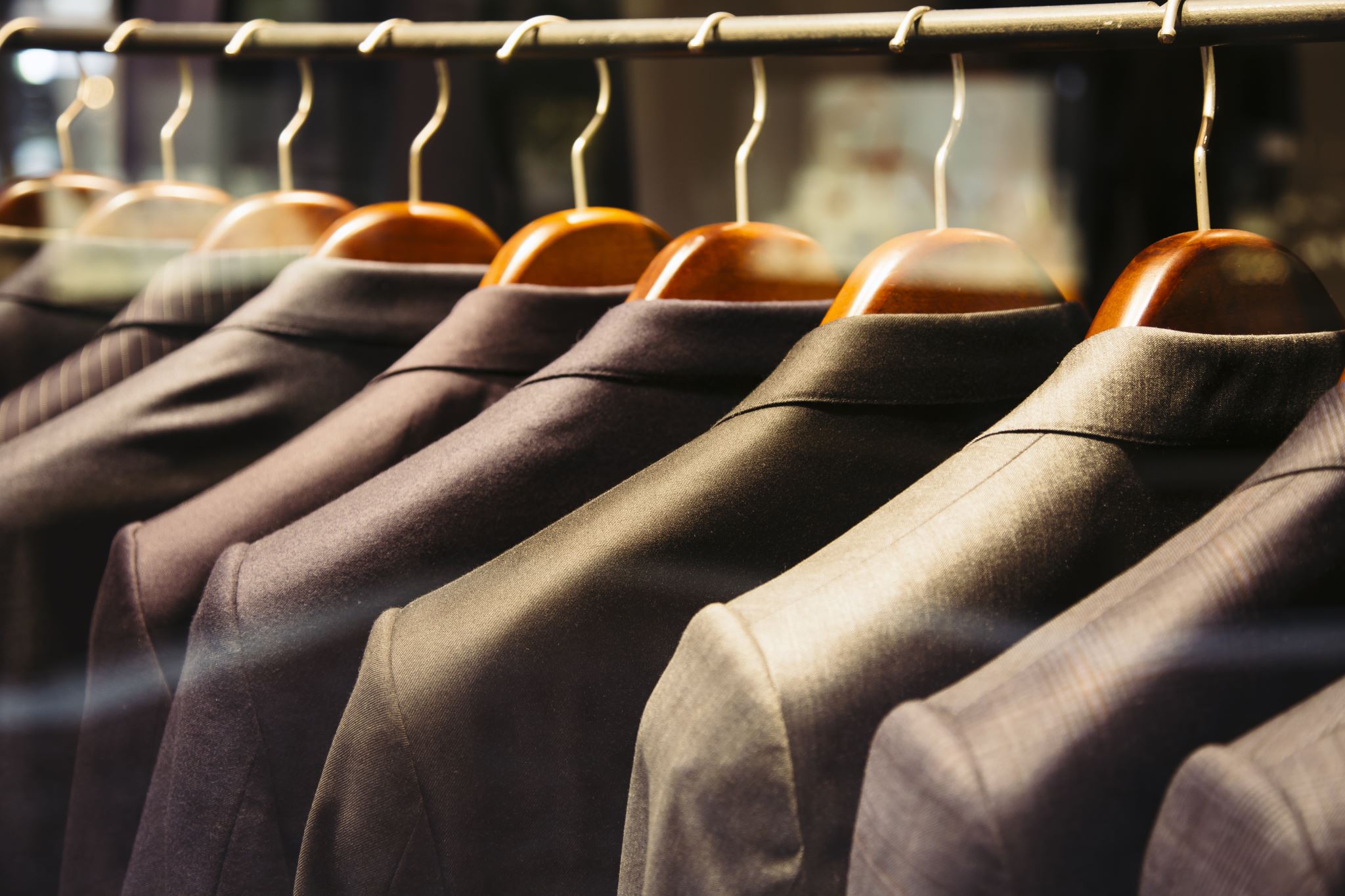 A tone to suit the occasion
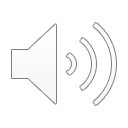 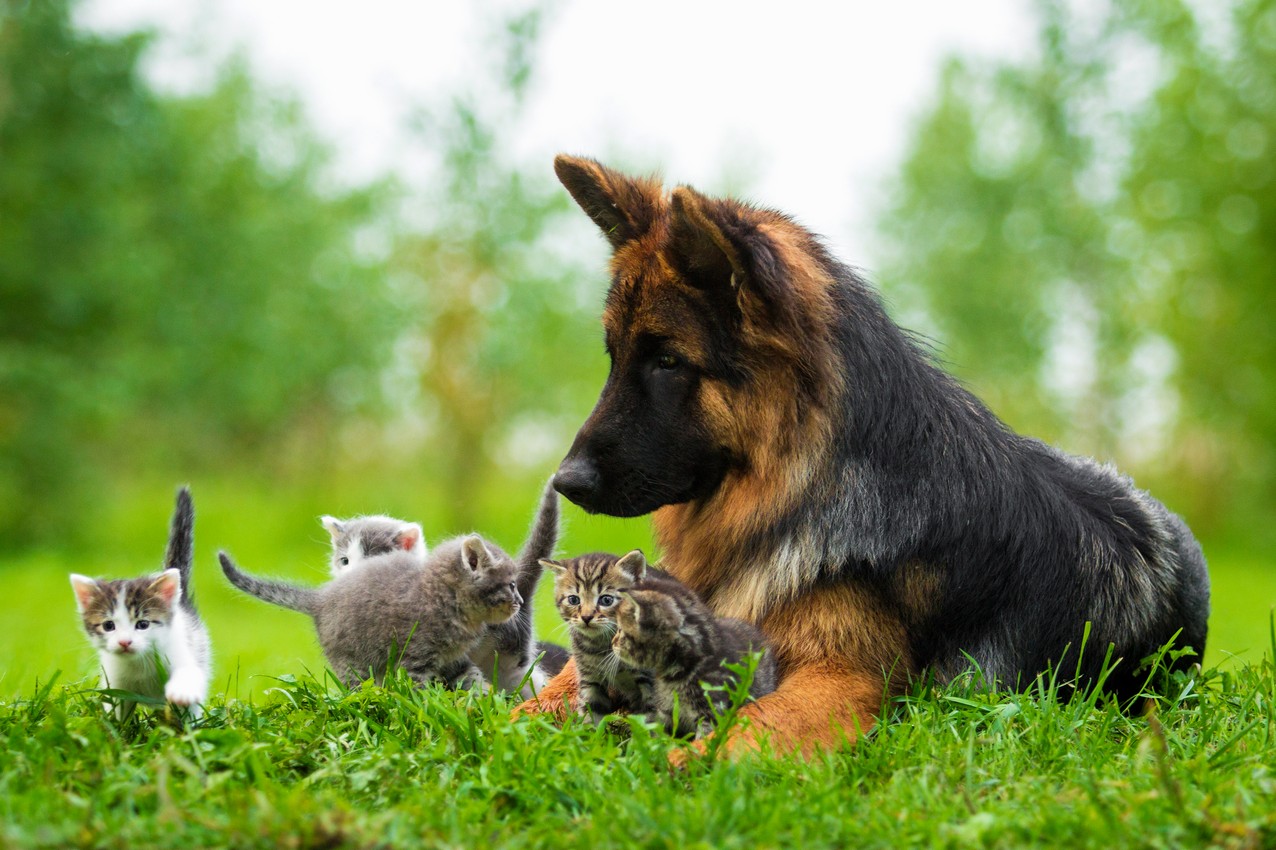 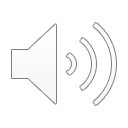 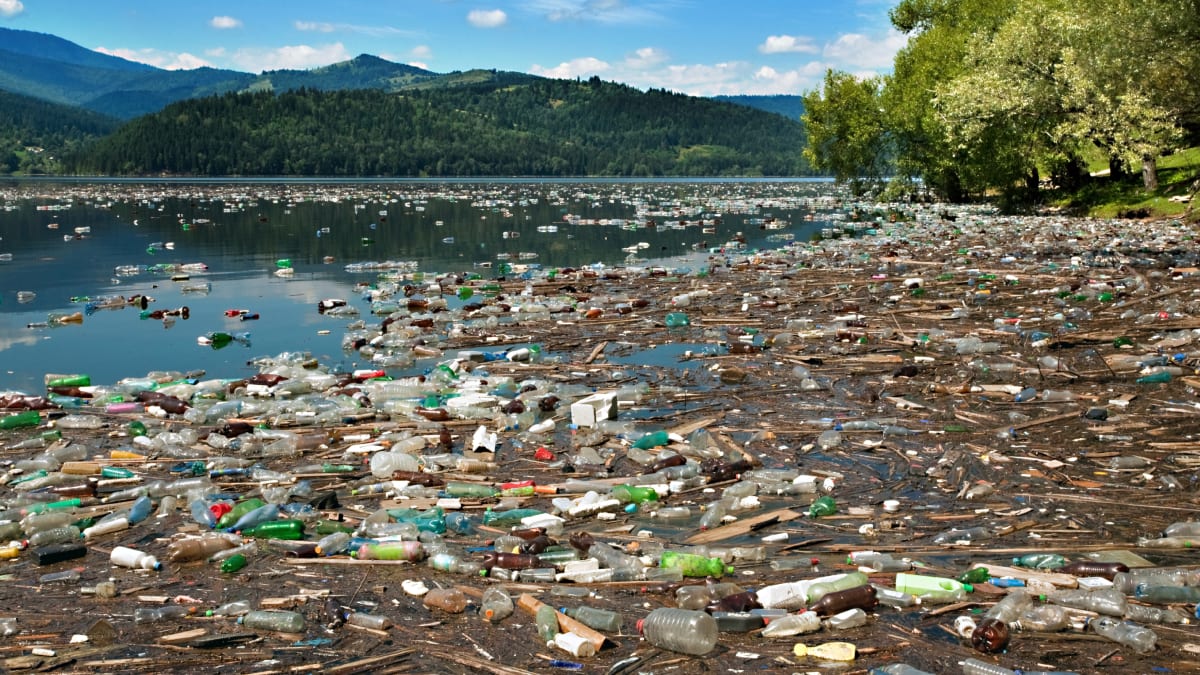 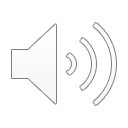 Delivering a presentation
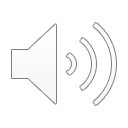 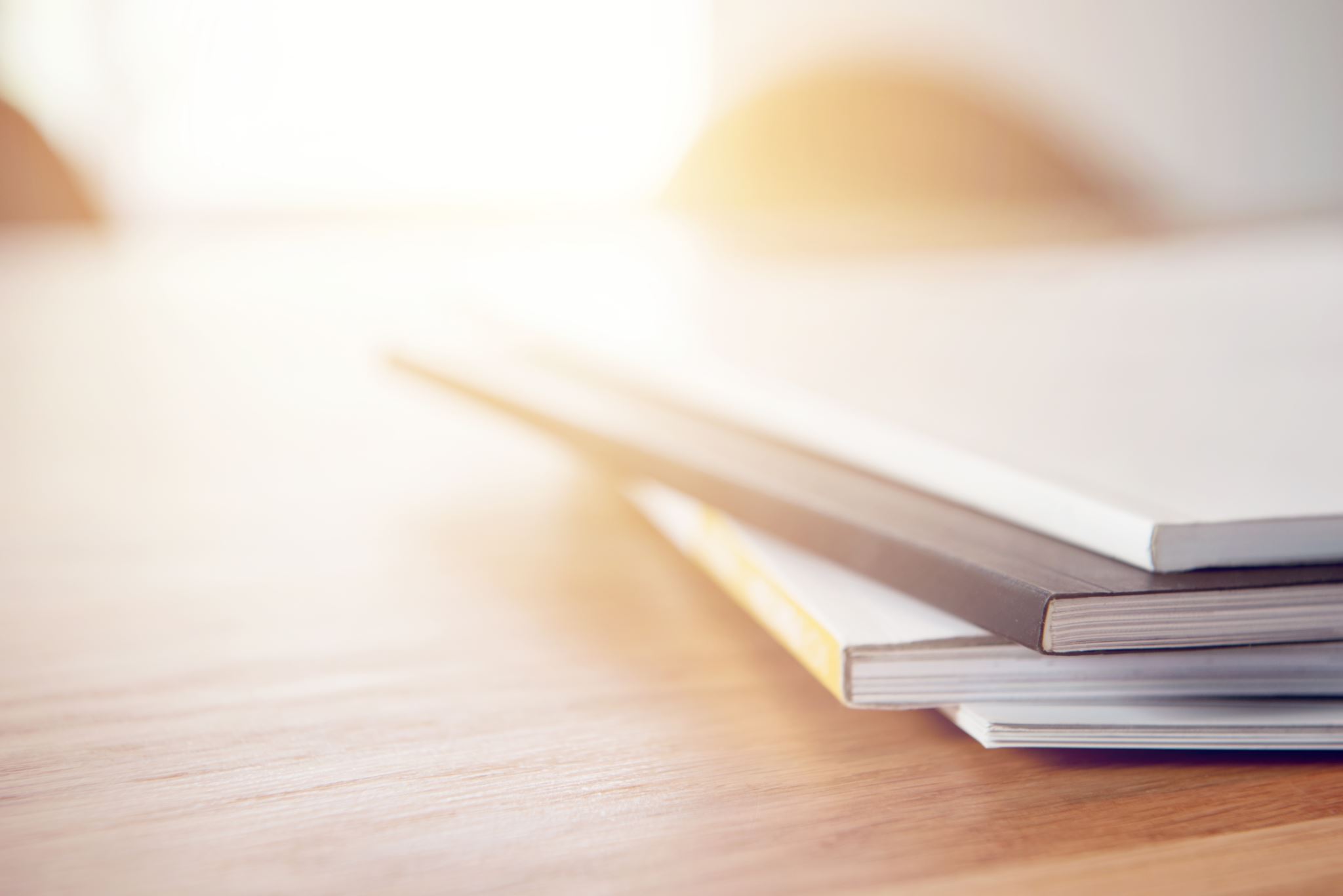 Budget your time!
For a 10-minute presentation:
4-5 double-spaced pages of writing
1 minute for Introduction
8 minutes for Body
1 minute for Conclusion
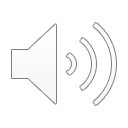 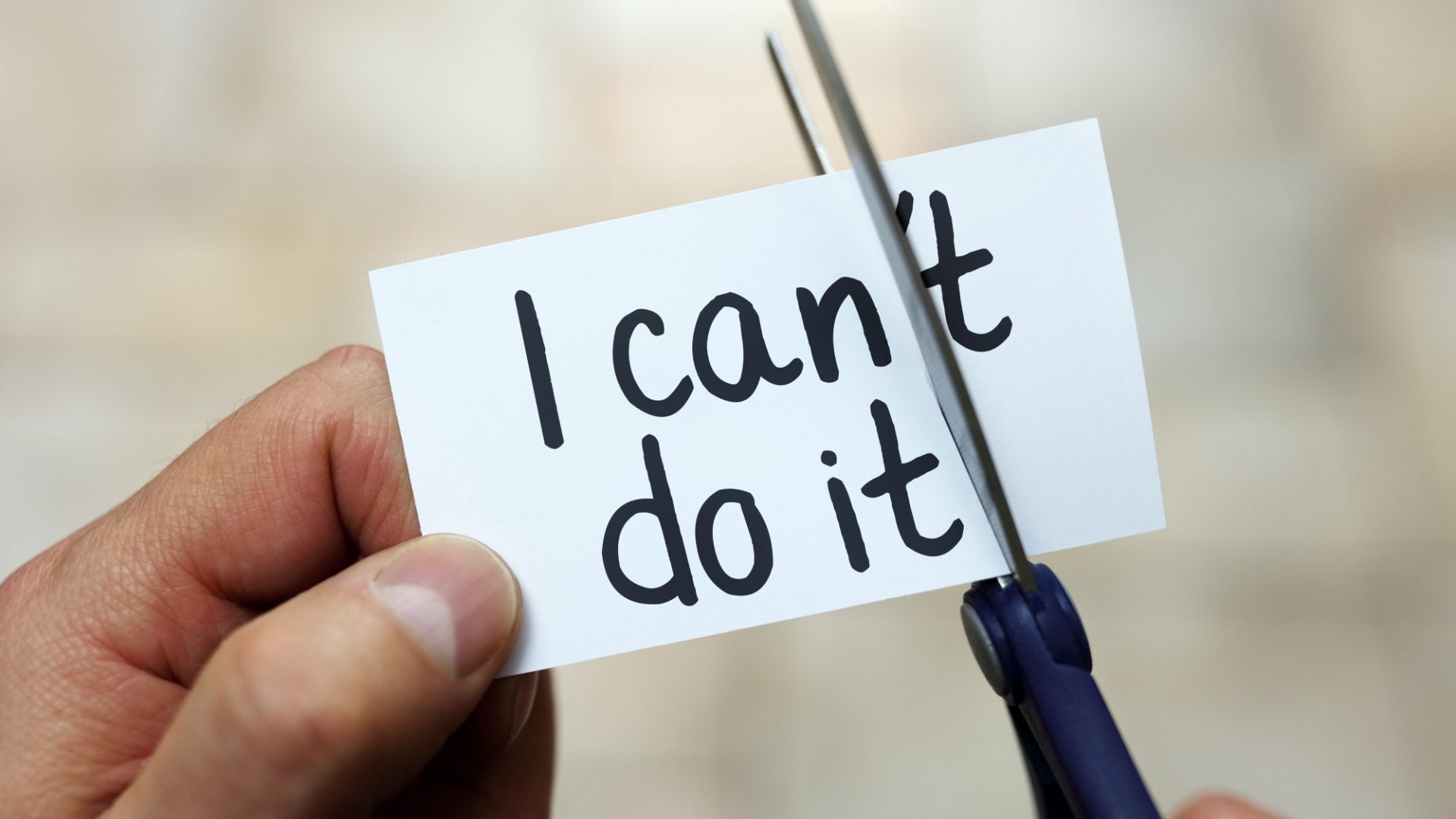 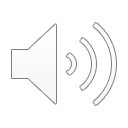 [Speaker Notes: Thank you for tuning-in to this presentation, and I hope that it will help you make your own. Public-speaking may seem like a scary task, but if you have a clear organization, effective visuals, and preparation, you'll do great.]
More resources
The University of Idaho’s Writing Center
Physical Address: Idaho CommonsThird FloorRoom 323
Phone: 208-885-6644
Email: writingcenter@uidaho.edu
Web: Writing Center
The Norton Field Guide to Writing
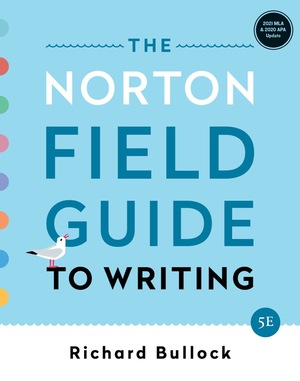